ПРОФЕССИИ
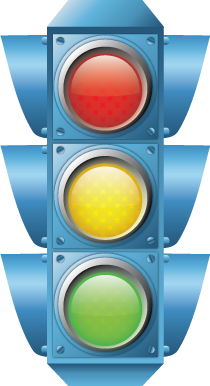 развивающая игра
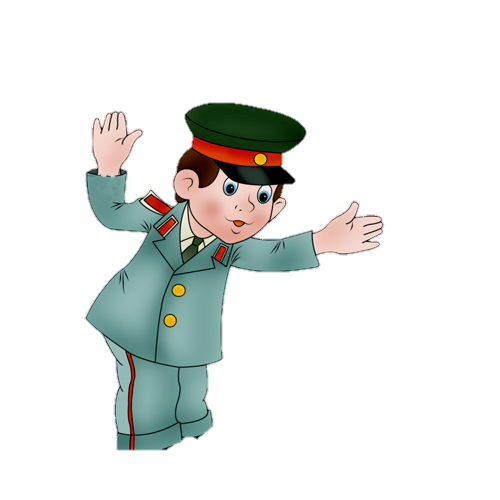 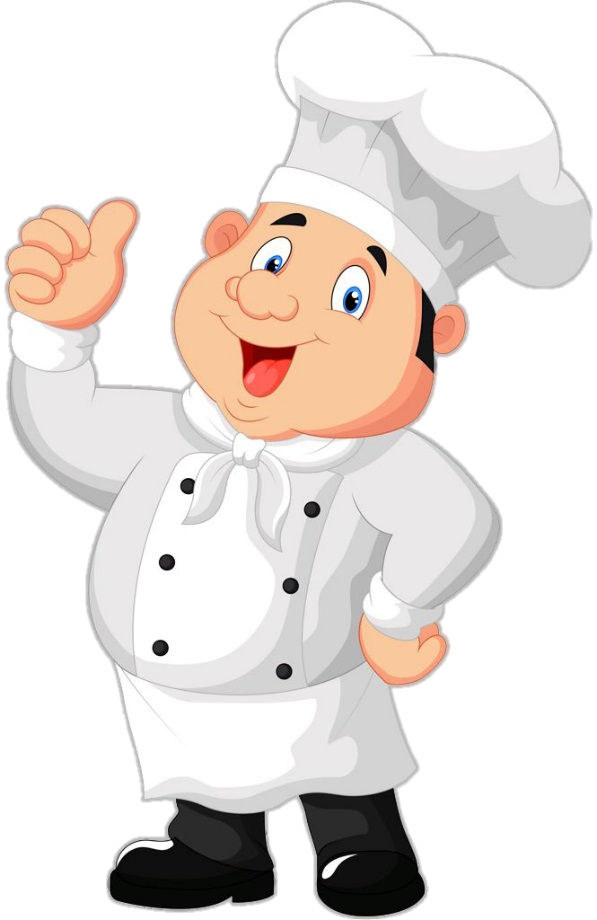 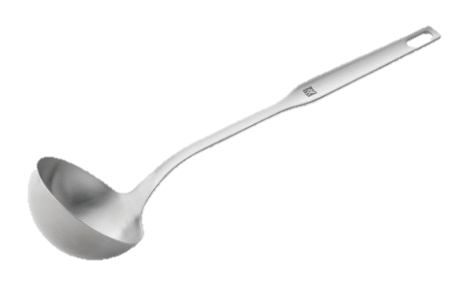 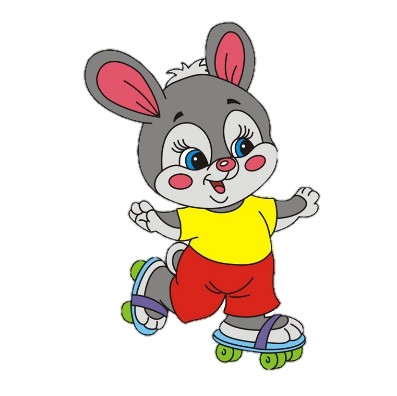 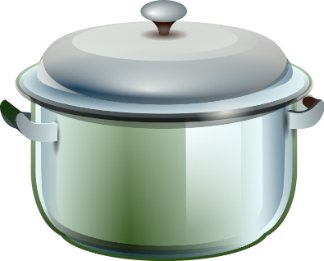 Знакомимся с профессиями
Развиваем связную речь
играть
Покажи предметы, которые нужны 
инспектору дорожного движения?
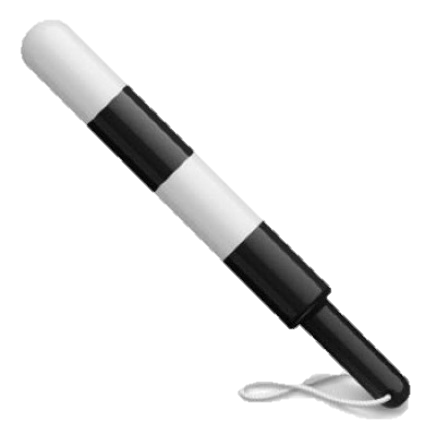 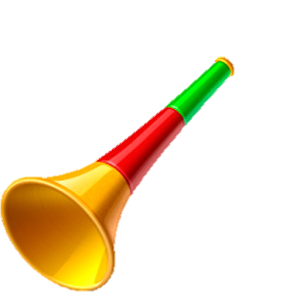 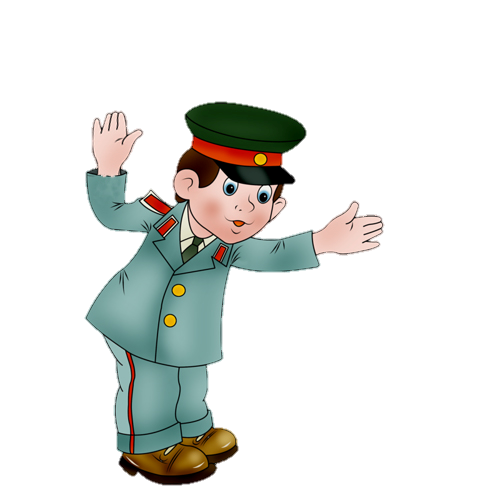 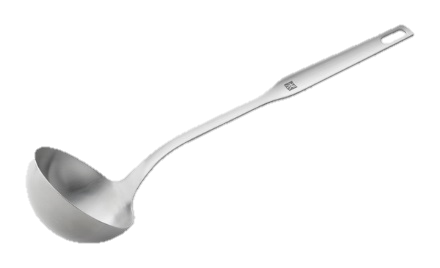 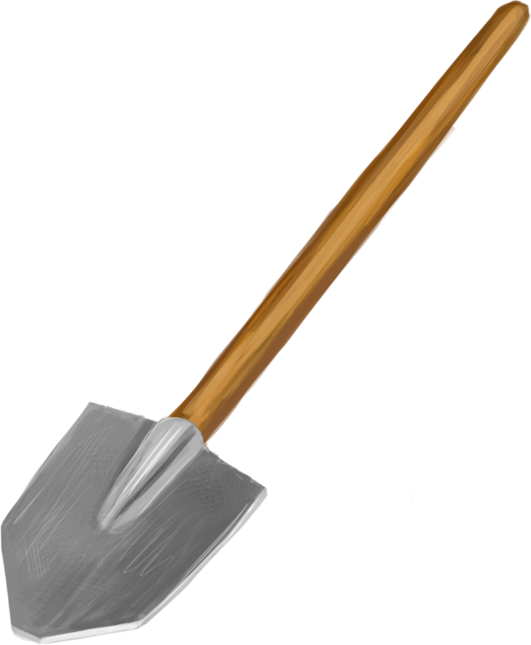 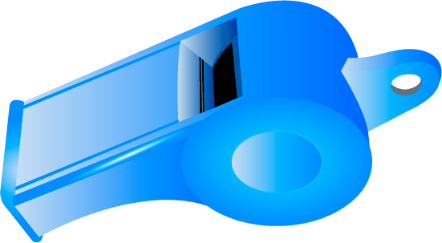 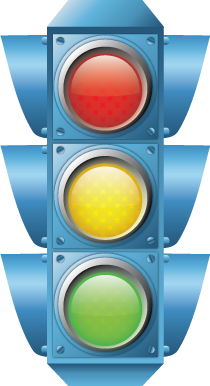 Покажи предметы с помощью которых повар готовит вкусные блюда?
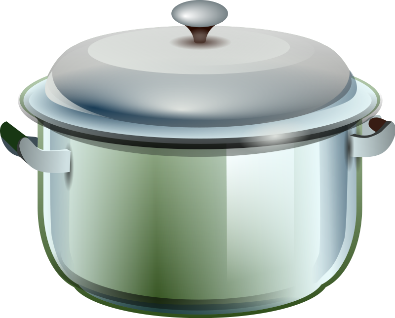 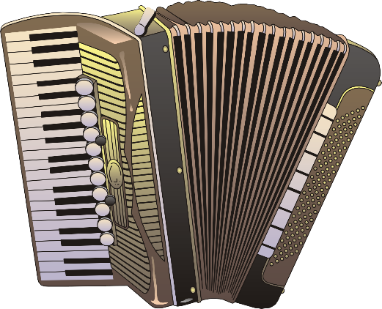 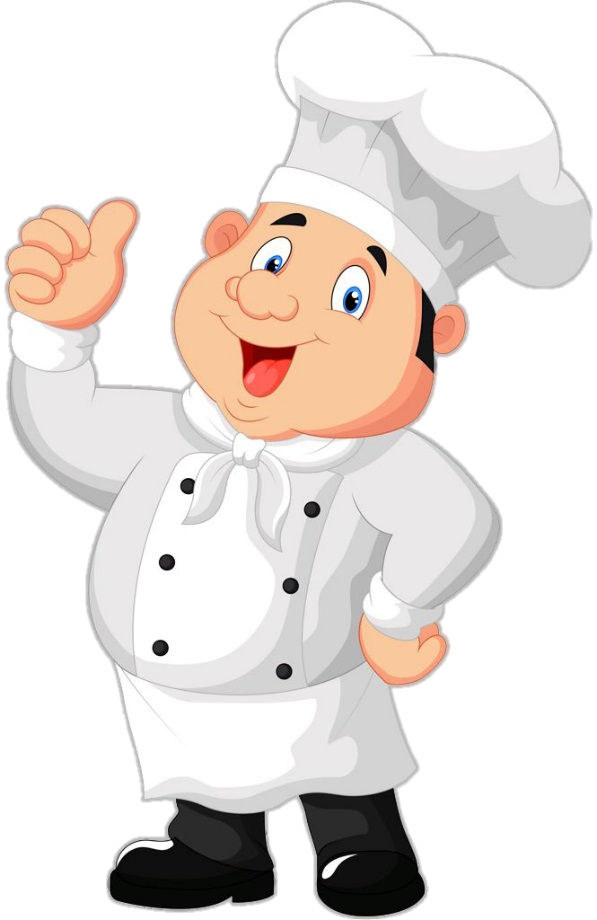 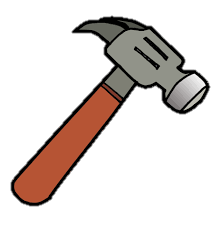 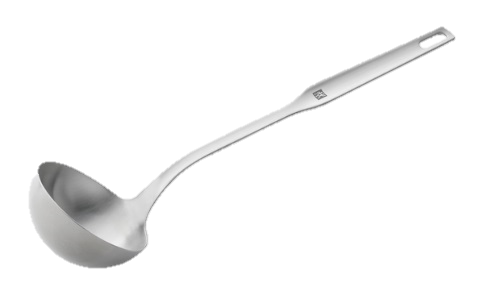 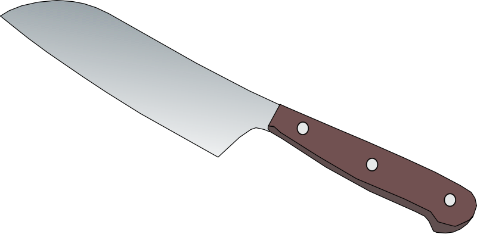 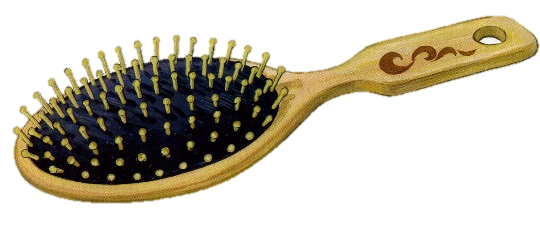 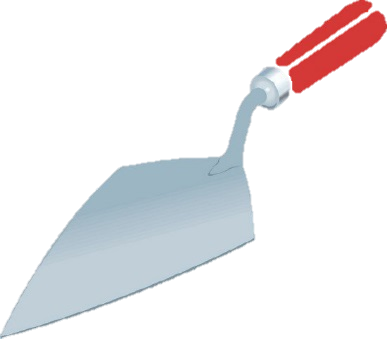 Покажи предметы с помощью которых строитель 
возводит дома?
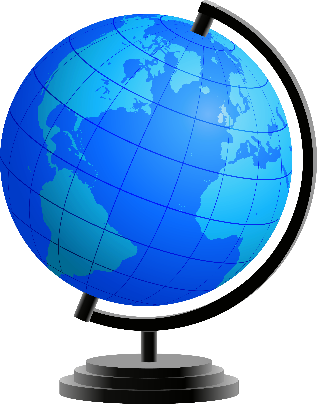 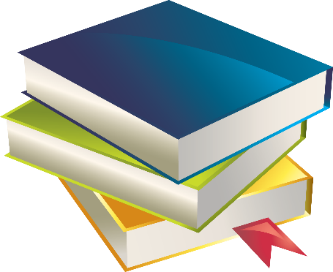 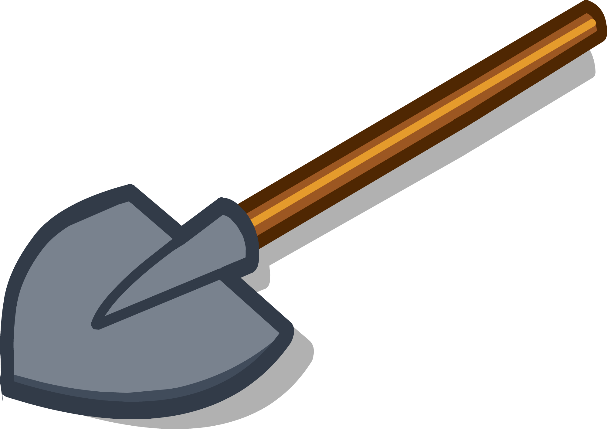 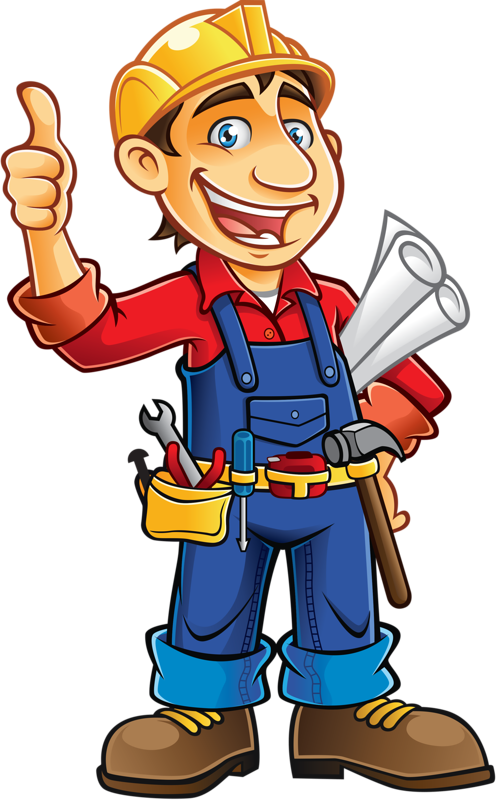 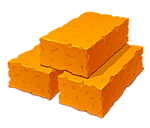 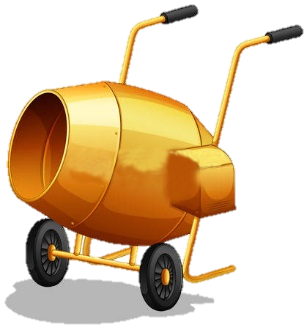 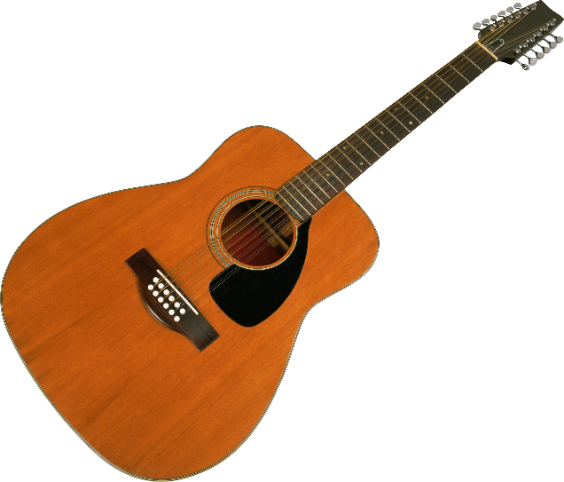 Покажи предметы, которые помогают доктору лечить людей?
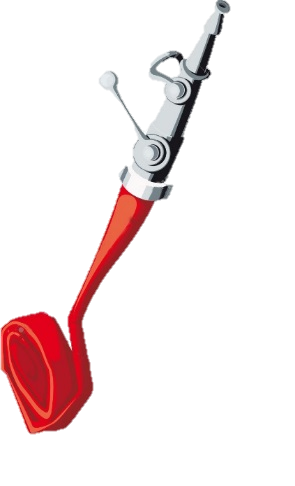 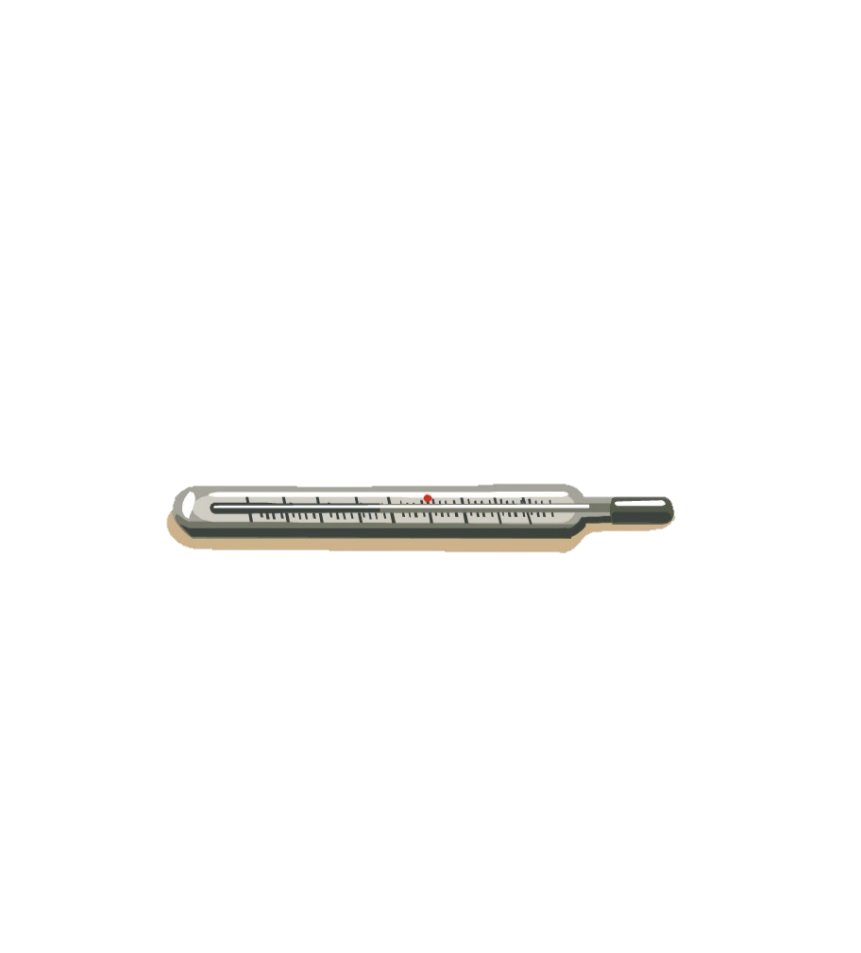 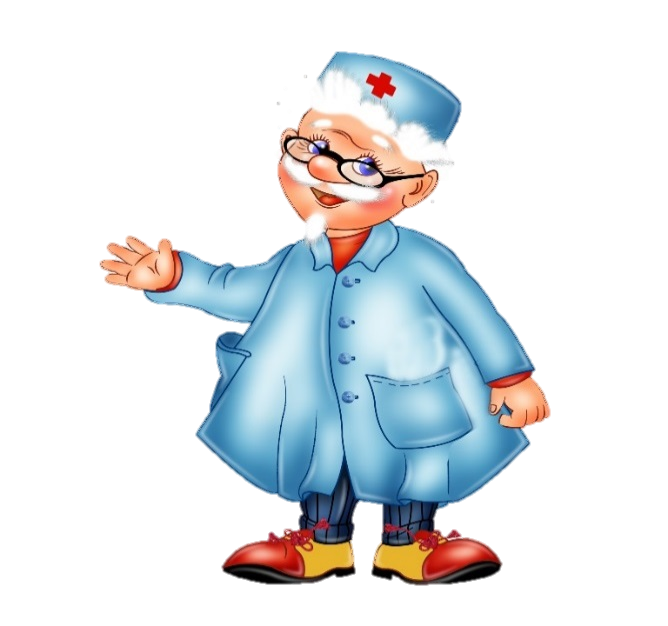 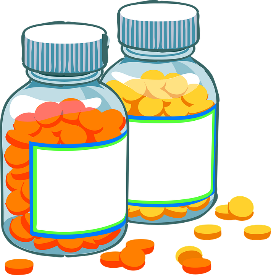 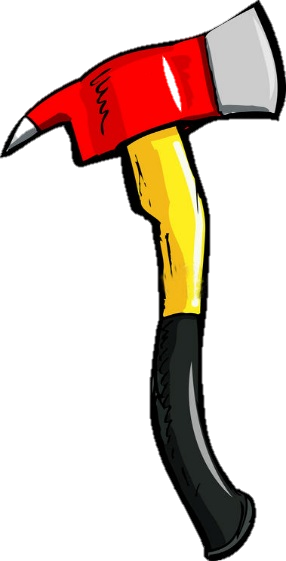 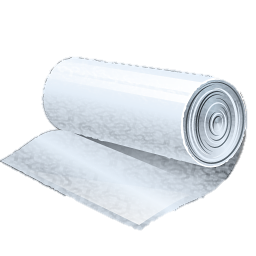 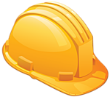 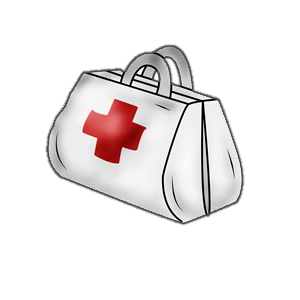 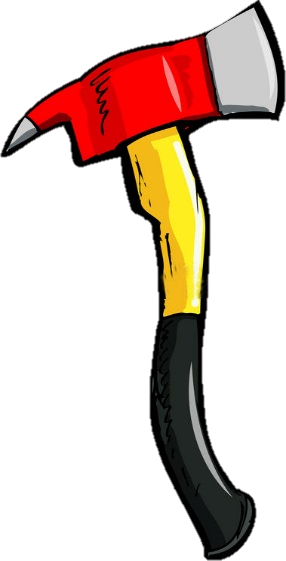 Какие предметы помогают пожарному тушить огонь?
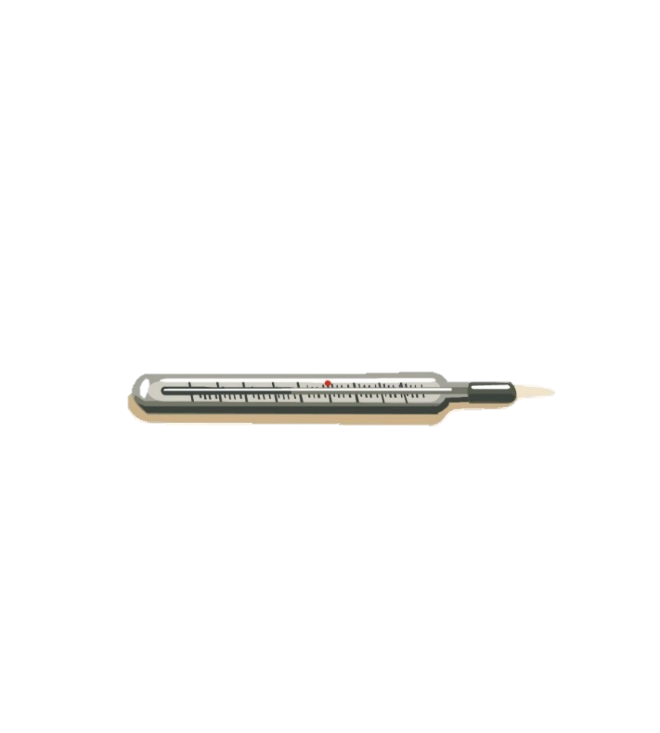 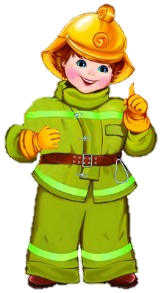 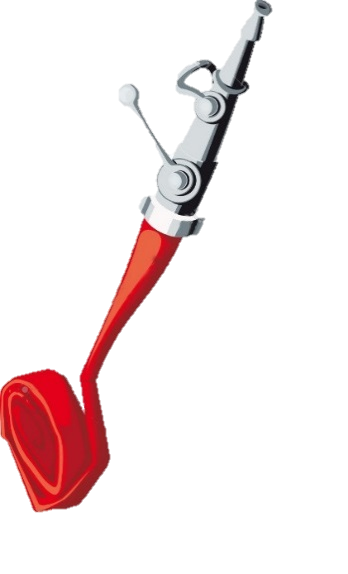 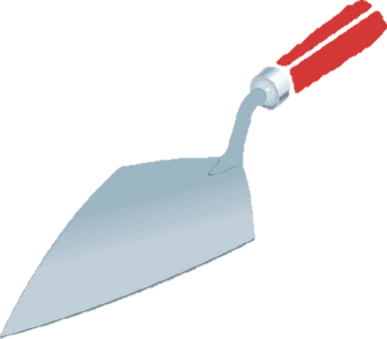 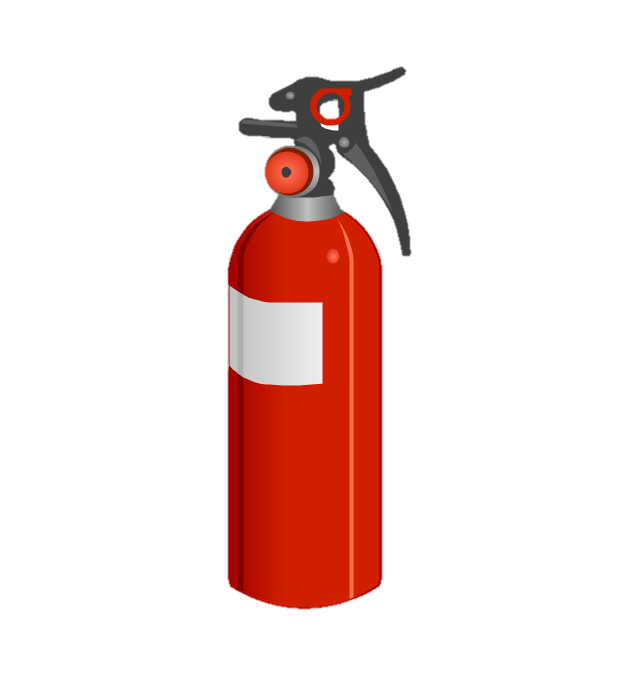 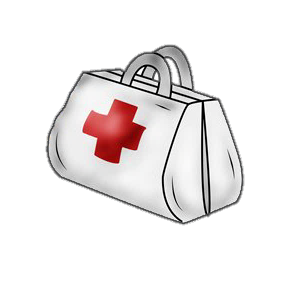 МОЛОДЕЦ
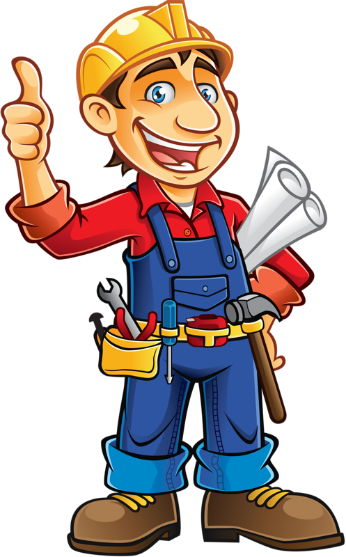 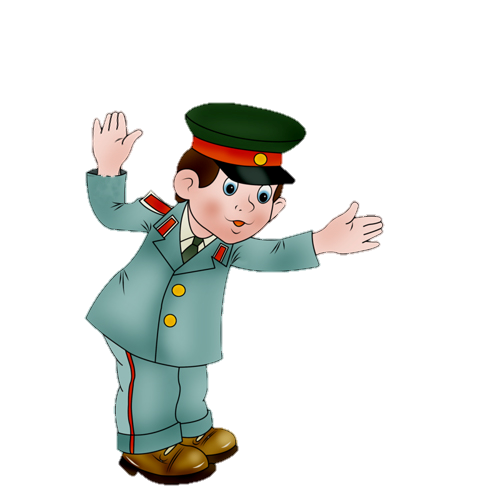 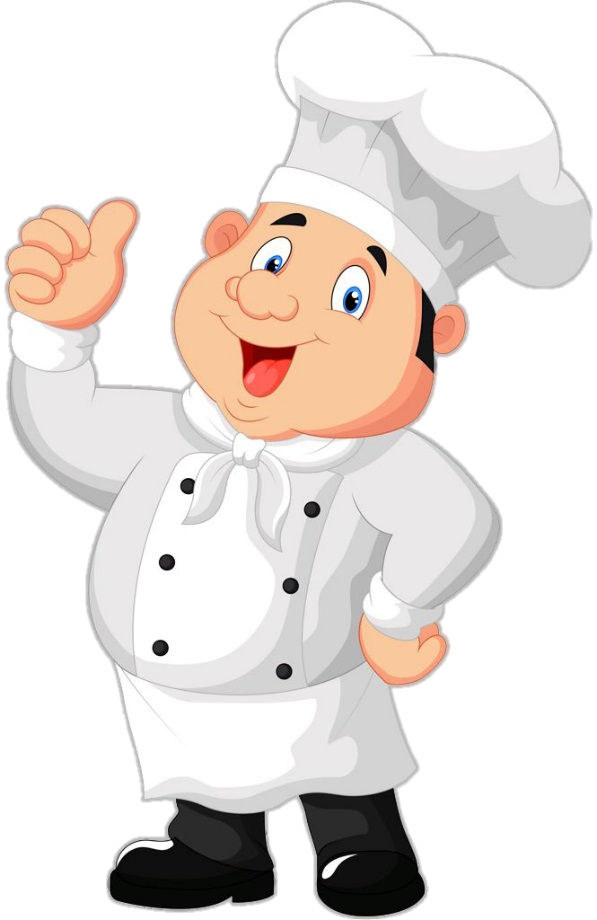 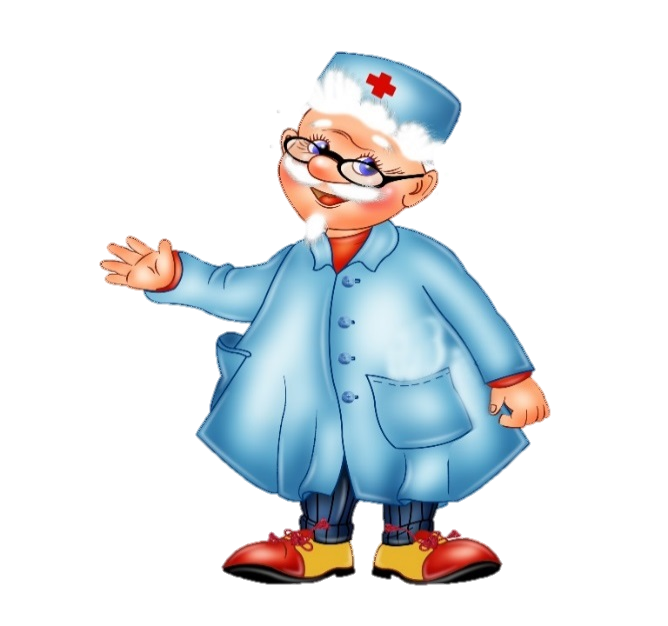 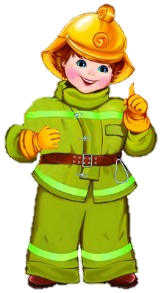 ПОВТОРИТЬ